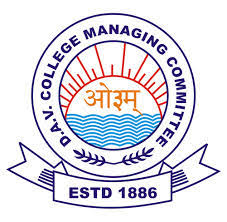 SUBJECT-MATHEMATICS
CLASS-IV
TOPIC-CAPACITY
CHAPTER TEXT BOOK LINK
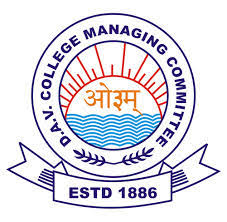 CHAPTER-CAPACITY
https://drive.google.com/file/d/1a5OehyvnERsPzuvEkFw8moMEjUcaevI7/view?usp=drivesdk
LEARNING OBJECTIVE
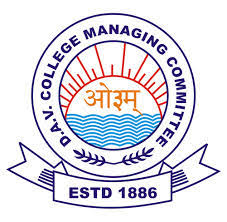 Students will be able to compare the capacity of different containers based on the containers attributes.
Converting ‘litres’ into ‘Millilitres’ and vice versa.
 Recognising the different units of capacity such as litres, Millilitres and Killolitres.
 Understanding the  conversion of units for solving word problems.
Applying the concept of capacity in real life problems.
Introduction-Capacity
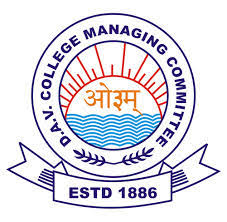 Introduction
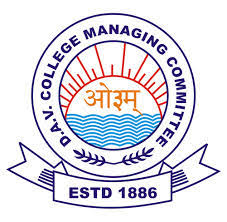 Students ,look at these objects
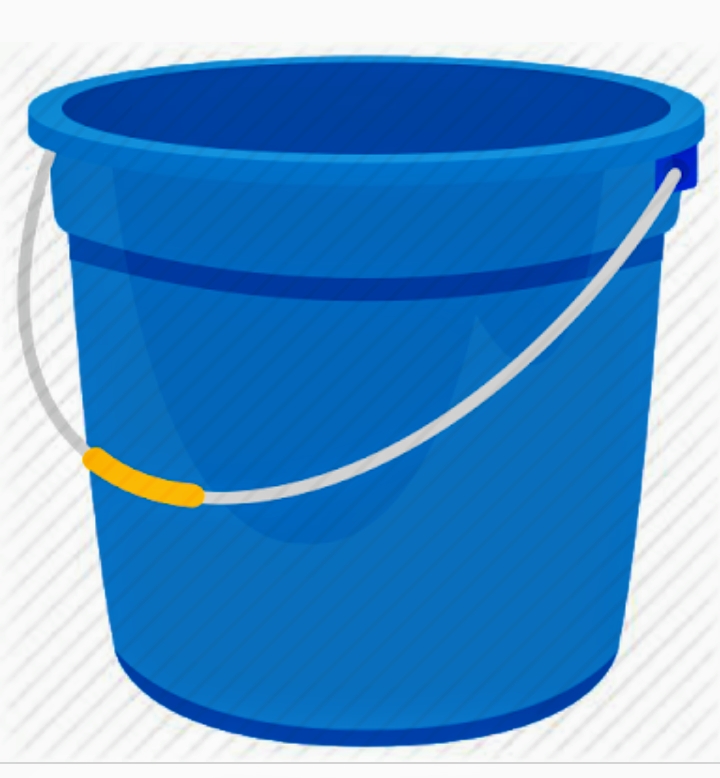 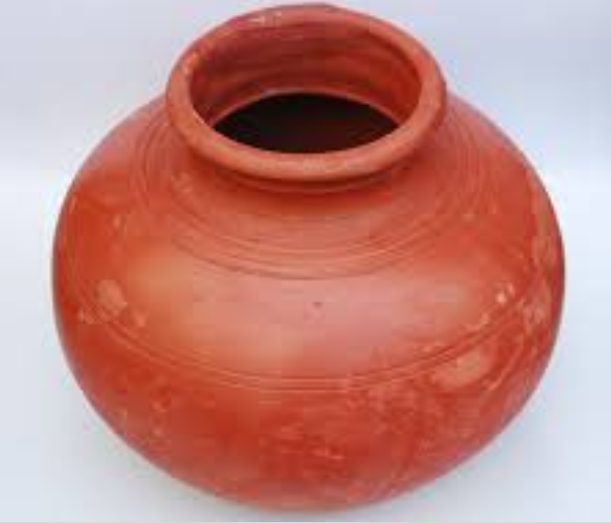 All these objects has an ability to contain some substance.
Now you can answer
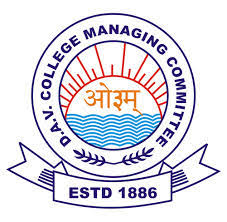 1. Which of the following objects can hold more ?
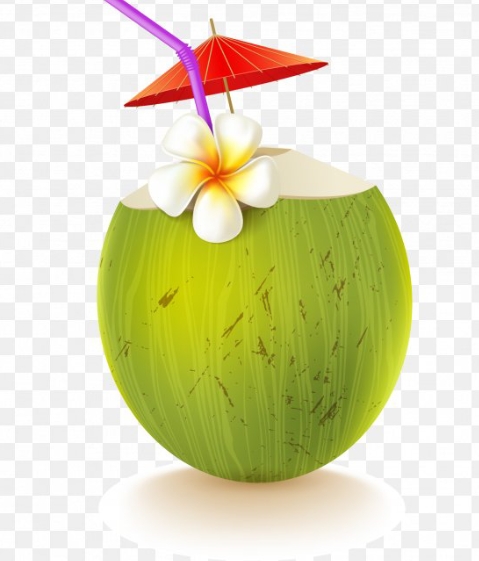 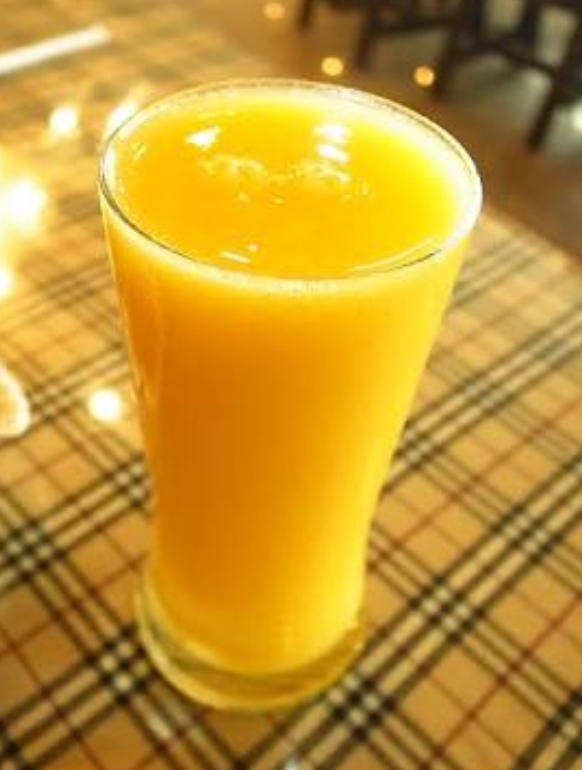 OR
Glass
Coconut
Now you can answer
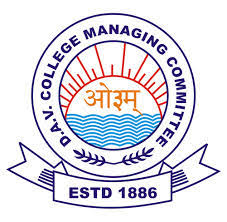 2.Which of the following objects can hold more ?
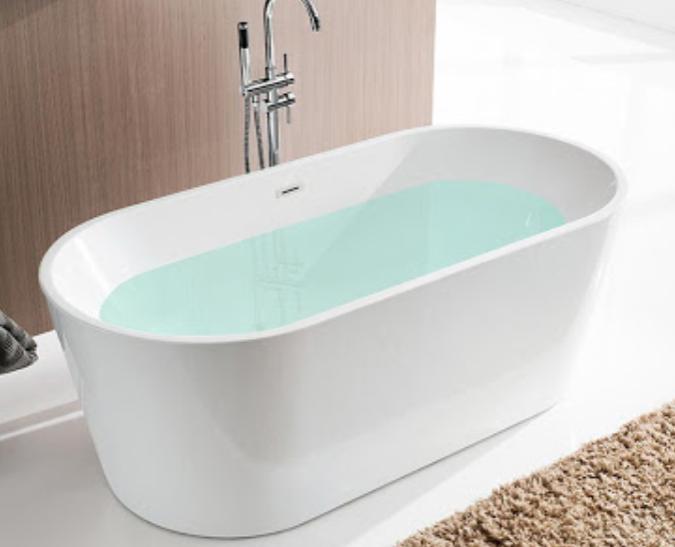 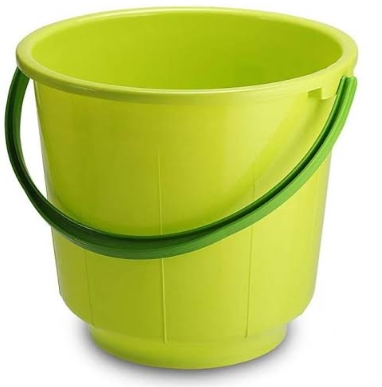 OR
Bucket
Bathtub
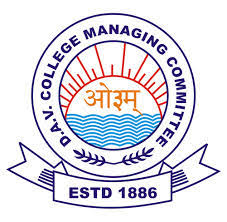 In No-1, the coconut can hold more than the glass. So the Coconut has more Capacity than the glass.

In No-2, the bathtub can contain more water than the bucket.
So the bathtub has more capacity than the bucket.
What is capacity?
The amount that a container can hold
Introduction - capacity
Millilitres and Litres!
1000ml=1 L
That is one thousand tea spoon of water 
Equals to a whole jug which is 1 litre. 
Examples of capacity amounts:
Cup of water=250 ml
Standard milk bottle=1 litre
Shower = 5 litres a minute
Flushing the toilet=12 litre of water
Bath =140 litres of water
CAPACITY IS MEASURED IN
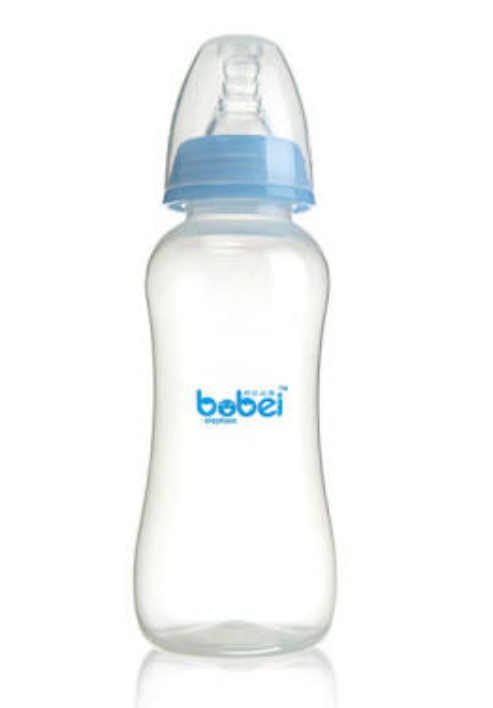 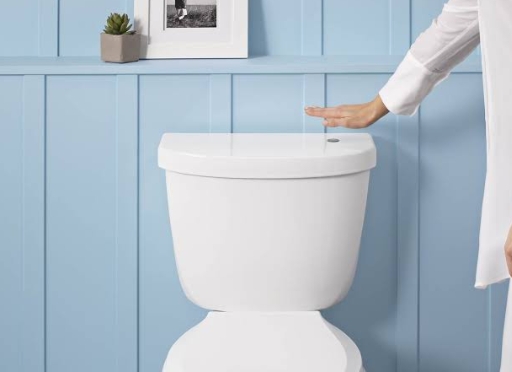 Video on Capacity-An introduction
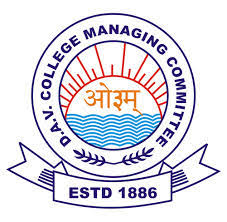 https://youtu.be/QMpkm4dAB4w
Questions
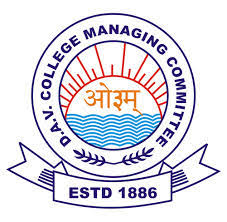 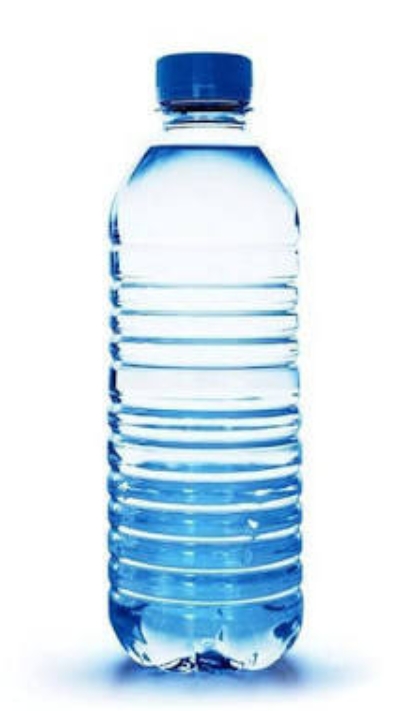 Which unit will you choose to express the following.
      A. Water in a water bottle.
      B. Ink in an ink pot.
      C. Oil in a can.
2. Fill in the blanks.
     A. The standard unit of capacity is _________.
     B. 1 Kilolitre=________litre.
     C. The biggest unit of capacity is__________.
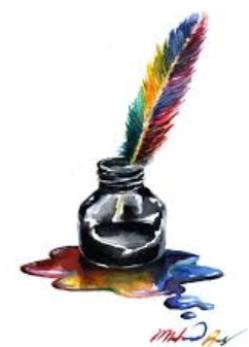 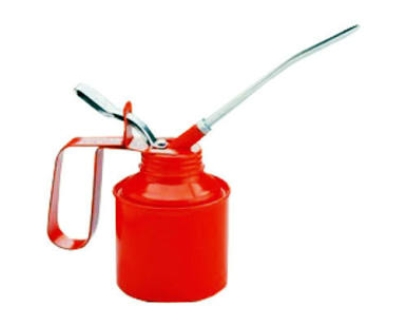 Converting bigger unit into smaller unit.
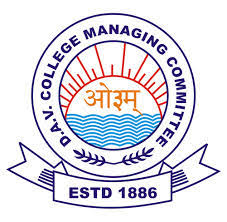 Converting liters into Millilitres.

Example-1 : Convert 9 litres into Millilitres
             Ans: 9 litres
                    =9 X 1000 ml.   ( 1 litre= 1000 Millilitres)
                    = 9000 ml.
Example-2: Convert 25 litres into Millilitres.
            Ans: 25 litres
.                  =25 X 1000 ml
                   =25000 ml
When we are converting litres into Millilitres. We multiply the number of litres by 1000 to convert “litres” into “Millilitres”
Converting litres and Millilitres into Millilitres
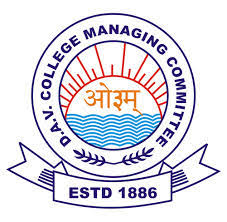 Example-1: Convert 7L 750 ml Into Millilitres.
            Ans: 7L 750 ml
                 =7000 ml 750 ml
                 =(7000+750)ml
                 =7750 ml.                                          
Example-2 Convert 52L 600ml into Millilitres.                      
             Ans:52L 600 ml
                   =52000ml 600 ml
                  =(52000+600)ml
                  =52600 ml
When we are Converting litres and Millilitres into Millilitres.convert the number of “litres” into “Millilitres” and add to it the number of Millilitres.
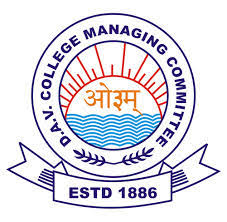 QUESTIONS
1.Convert the following into Millilitres.
  a. 8 litres.
  b.325 liters.
  c. 2L 675ml
  d.543L 8706ml.
2. State “true” or “false”.
  a.150 L = 1500 ml (T/F)
  b.7L 25ml=7025ml (T/F)
  c.34L 6504ml= 40504 ml (T/F)
1 litre=1000 ml
Converting smaller unit into bigger unit
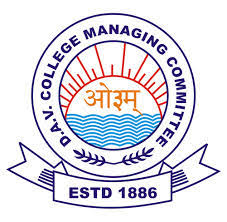 Converting Millilitres into Litres

Example-1 : convert 8000ml into litres.
            Ans:8000ml
                 =8000 ÷1000 litres
                =8 Litres.
Example-2: Convert 53000 ml into litres
              Ans:53000ml
                   =53000 ÷1000 litres
                   =53Litres.
Q. how to convert?
    Ans. Divide the number of Millilitres by 1000 to convert the “Millilitres” into litres
Converting Millilitres into Litres and Millilitres.
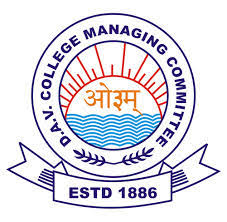 Example-1:  convert 5678 Millilitres into litres
     Q. How to convert?
      Ans: -Split 5678 ml into 5000ml and 678ml
               - Divide 5000ml by 1000ml and convert this into litres.
             =5678ml
             =5000ml+678ml
             =5000÷1000 L + 678 ml
              =5L 678ml
Questions
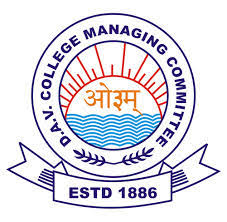 Convert the following into litres and Millilitres.
    a.5000 ml.
    b. 123000 ml.
    c. 5670 ml.
    d. 91776 ml.
2. Compare using <,> and =
    a.5678ml______5789ml.
    b.3420ml______3L 400ml.
    c. 5630ml______4L 1630ml.
The standard unit of capacity is litre.
 The biggest unit of capacity is Killolitre.
 1 Killolitre= 1000 litres.
Addition of capacity By regrouping.
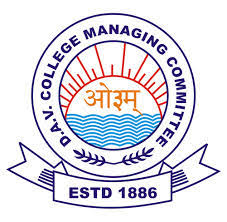 Example1: Add 63L 473ml and 35L 275 ml.
            Ans:    L.        ml      
                       63        472
                +     35        275    
                       98L.     747 ml
Procedure: First add Millilitres with Millilitres.if result is more than thousand,then that thousand place will go to Litre column.Add litres to find  the sum.
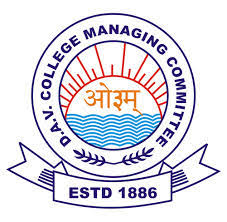 subtraction of capacity By regrouping
Example-1: Find the difference between 29L  635ml and 23L 824ml.
             Ans:   L         ml                              L.      ml
                       28                                         28       1635
                       29     635                         -   23         824
                   -   23     824                             5L          791 ml   
        Here we can not Subtract 824 ml from 635 ml. Letus borrow 1 litre from the litre column.
Questions
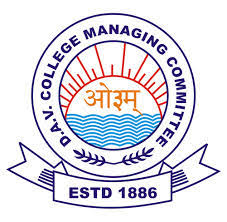 1. Add the following 
      a. 12L 78ml and 39L 857ml
      b. 40L 6ml,83L 62ml and 33L 231ml.
2.Find the difference.
     a. 7L 364ml and 4L 274ml
     b.257L 750ml and 114L 895ml
Word problem
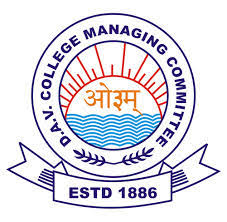 Q1: Three milkmen are separately carrying 36L 250ml, 58L 396ml
and 66L 324 ml of milk on their containers. Find out what is the total quantity of milk with them.
Ans.Here, we will add all the quantities to get the total quantity.
         First milkman carrying     = 36L  250ml
        Second milkman carrying= 58L  396ml  + 
        Third milkman carrying    = 66L  324 ml
           Total Quantity=               160 L   970ml
      So 160L 970ml is the total quantity of milk with them.
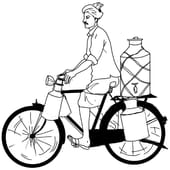 Word problem
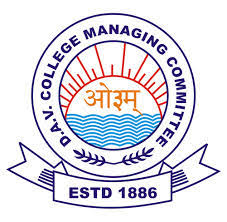 2. A can holds 15 l and 500 ml of milk. Out of it 8 l and 350 ml milk is consumed. How much milk is left in the can now?
Solution:
Quantity of milk in the can = 15 L 500 ml 
Quantity of milk consumed = 8 L 350 ml                             
Quantity of milk left        = 15 L 500 ml – 8 L 350 ml.              
   Thus                             15 L  500 ml     
                                      -    8  L  350 ml                       
                                          7   L  150 ml
Therefore, quantity of milk left = 7 L 150 ml
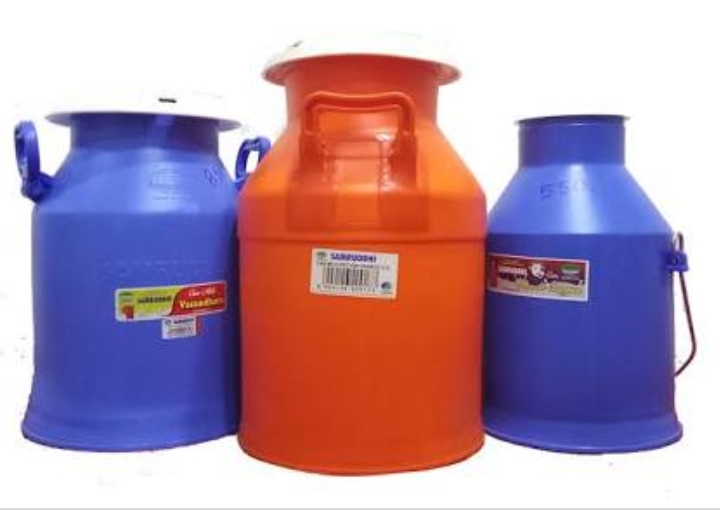 Questions
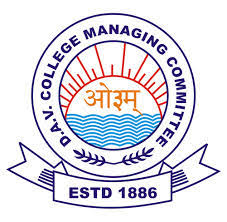 Word problem:
1.Raju mixes 2L 750ml of cow’s milk in 1L 5ml of buffalow’s milk. How much milk did Raju have in all?
2.Swastik‘s bucket holds 9L 350ml of water and Abhilasha‘s bucket holds 12L 875ml of water. Whose bucket holds more and how much?
3.A barrel can hold 29L 66ml of oil.14L 78ml oil was taken out. What is the remaining quantiy of oil in the barrel?
Capacity in art and craft-videos
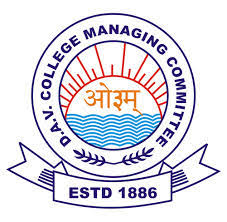 SELF-MADE VIDEO
https://youtu.be/ylDD9xT1MZo
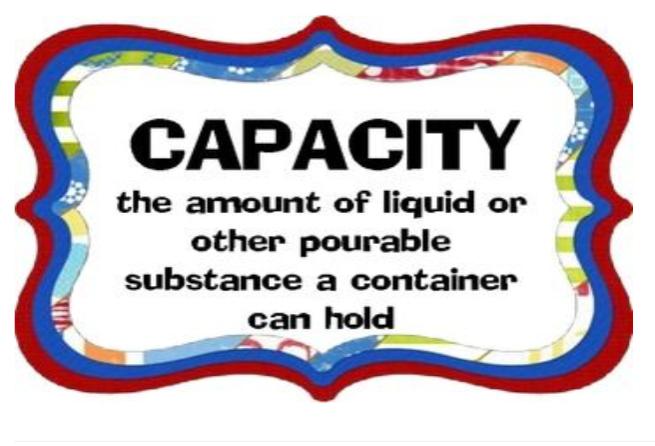 Summary
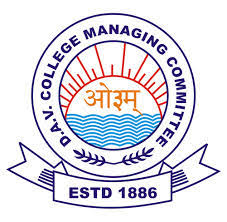 The standard unit of capacity is litre.
 1 Litre= 1000ml
 The biggest unit of capacity is Killolitre.
 1 Killolitre= 1000 litres.
 Multiply the number of litres by 1000 to convert litres into Millilitres.
 Divide the number of Millilitres by 1000 to convert the “Millilitres” into litres.
LEARNING OUTCOMES
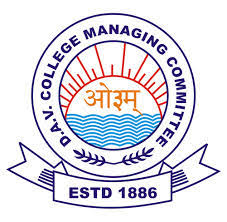 Students Can compare the capacity of different containers based on the containers attributes.
Students can Convert ‘litres’ into ‘Millilitres’ and vice versa.
 Students can Recognise the different units of capacity such as litres, Millilitres and Killolitres.
 Students can  solve word problems related to capacity.
Sudents can solve real life problems related to capacity.
Mind map
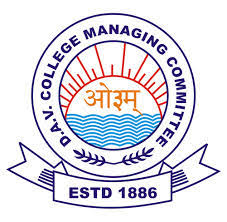 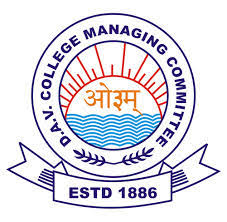 Basic worksheet
Fill in the blanks.          	                   
 1.The standard unit of capacity is -----------
2.5L 200ml=---------- ml.
3.The ink of a pen is measured in ---------.
4.The Biggest unit of capacity is ----------.
5.15L+2L 500ml+2L= ----------.
6.1 Kilolitre--------Litres.
7.5L200ml+------=5L200ml.
8.5003ml=------L-----ml.
9.------+5L 786ml=15L 800ml.
10. Water in a water bottle measured in ____.
Convert the following into litres and Millilitres.
11) 5000 ml=_______Litres.
12) 123000 ml=______ Litres.
13)34068ml=_______ Litres.
14) 5670 ml=______L and ____ml.
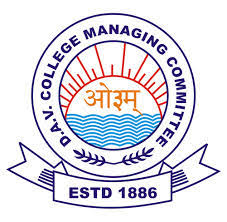 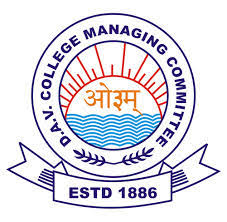 Answer the following questions.                                           			 
23.Find the sum of  4L300ml,6L900ml and 104 L99ml.
24. Find the difference of 89L361ml and 320L 372ml.
25.A shopkeeper sold 20L 530ml of oil on first day,39L 400ml on the second day.What is the total quantity sold on two days.
26.Subtract 25L 250 ml from the sum of 50L895ml and 250L 895ml and 250L 396ml.
27.There was 500L750ml of water in a tank. The family used 100L 790ml of water for daily activities. How much water is left in the tank?
28. Convert into litres and Millilitres 
         A.14099 ml.
         B. 334326 ml.
Long answer type question.                                                                                      
29.A gas station had 3700 litres of petrol. First day it sold 1200L650 ml and second day it sold 981L 230ml. On third day how much petrol is available in the gas station?
30.Sillu’s bottle holds  2L 250ml of water and milu's bottle holds 1L 500ml of water. Whose bottle holds more water and by how much?
Standard Worksheet
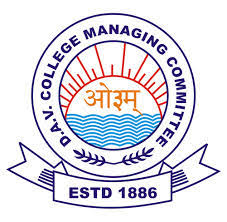 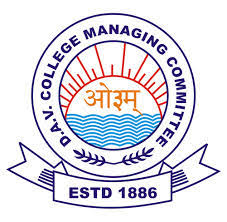 Answer the following questions.                                          		
12. Subtract 18 L200ml from the sum of  20L 500 ml and 200L.
13. Subtract the sum of 5L 465ml and 7L 563ml from 32L768ml.
14. Convert these into L and ml and add 536003ml and 25632ml.
15. John bought 42L 750 ml mustard oil,62 L olive oil and 25 L 200ml sunflower oil. How much total capacity of oil did he buy.
Long answer type question.                                                                                     
16.The capacity of a drum is 200 litres. It contains 132 litres of water. How much much more water is required to fill it?
17.Among 40 Students,20 litres of juice was distributed.How much juice did each student get.
18.Raju mixes 2L 750ml of cow’s milk in 1L 5ml of buffalow’s milk. How much milk did Raju have in all?
19.Swastik‘s bucket holds 9L 350ml of water and Abhilasha‘s bucket holds 12L 875ml of water. Whose bucket holds more and how much?
20.A barrel can hold 29L 66ml of oil.14L 78ml oil was taken out. What is the remaining quantiy of oil in the barrel?
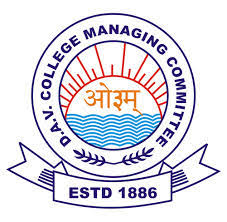 Advance Worksheet
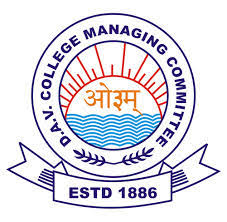